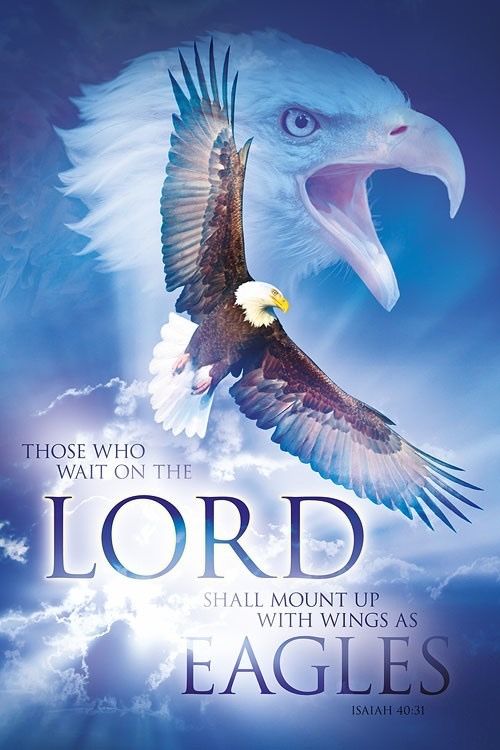 Welcome to the Summer Diocesan Meeting
An Invitation to Come SOAR with Us
Service – What Life is About
Optimism – The Faith that Leads to Achievement
Aspire – to Accomplish Great Deeds
Responsibility – to do Your Duty
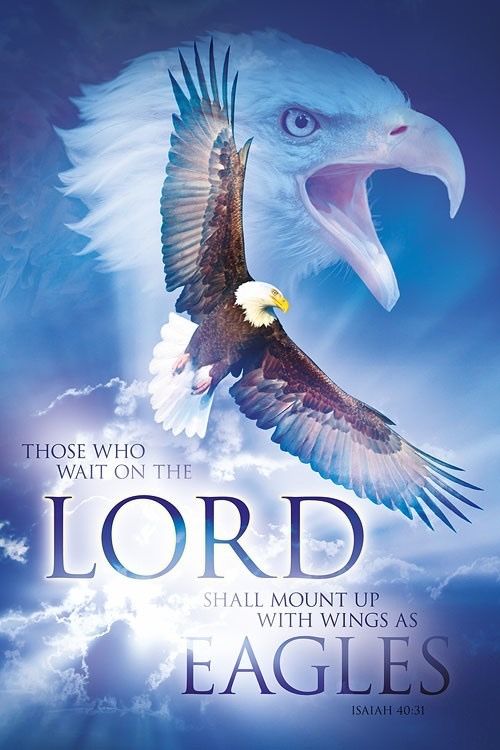 Diocesan Meeting
An Invitation to Come SOAR with Us
FaithProgram
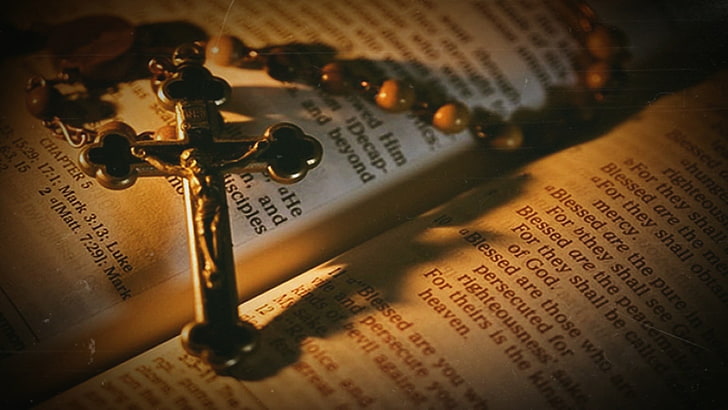 3
Agenda
Into  the Breach
Holy Hour
Spiritual Reflection
Building the Domestic Church Kiosk
Pilgrim Icon
Refund Support Vocations
Rosary
Sacramental Gifts
Spiritual Reflection
Silver Rose
4
Faith Program
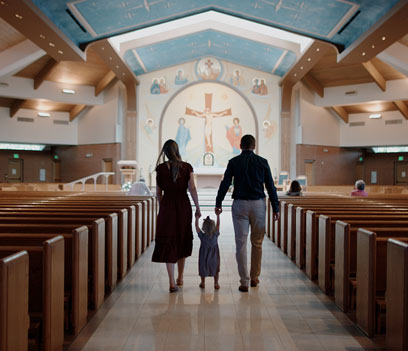 INTO THE BREACH
Form men in spirituality and the Catholic vision of marriage and family life through highly acclaimed series and discussion.
5
Holy Hour
         
Organize a regular Holy Hour or host a Eucharistic Procession.

A HIGHER PURPOSE
Encourage deep personal encounters with Christ through Eucharistic adoration in the form of Holy Hours and Eucharistic Processions. As Catholics, we believe in the Real Presence: that Jesus Christ is truly present – body, blood, soul, and divinity – in the Eucharist. As such, we are compelled to grow in our devotion to Jesus in the Eucharist and to share His presence with the world.
Holy Hour
         
Organize a regular Holy Hour or host a Eucharistic Procession.

A HIGHER PURPOSE
Encourage deep personal encounters with Christ through Eucharistic adoration in the form of Holy Hours and Eucharistic Processions. As Catholics, we believe in the Real Presence: that Jesus Christ is truly present – body, blood, soul, and divinity – in the Eucharist. As such, we are compelled to grow in our devotion to Jesus in the Eucharist and to share His presence with the world.
Spiritual Reflection
Create annual opportunities for prayer and reflection together as a fraternity. Under the guidance of their chaplain, councils can attend a retreat or day of reflection together or perhaps organize their own event for the men of their parish.
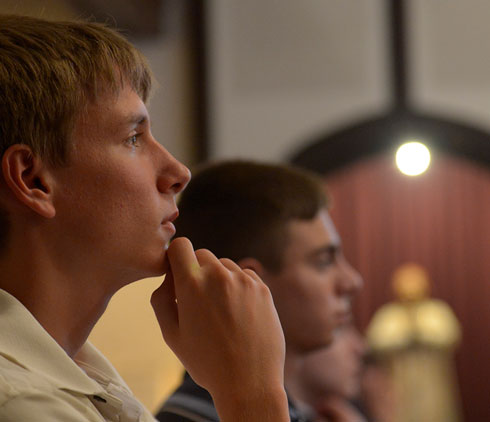 7
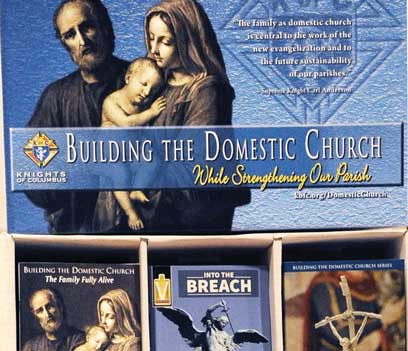 Selecting visual aids
Enhancing your presentation
Pilgrim Icon, Sacred Heart of Jesus to be delivered to each SDRR in January 2025 and runs through Fraternal year 2026-2027
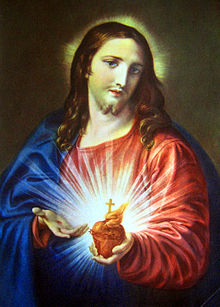 This Photo by Unknown Author is licensed under CC BY-SA
9
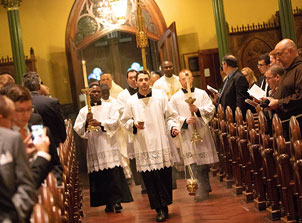 Refund Support Vocations
A HIGHER PURPOSE
Keep the faith alive by supporting our seminarians and men and women religious postulants and novices. As the strong right arm of the church, Knights of Columbus are committed to providing moral, financial and spiritual support to our future priests and religious at all stages of their formation. A featured program, RSVP counts for two credits toward the Columbian Award.
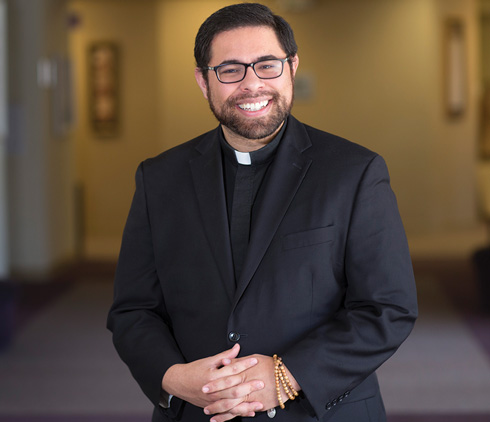 10
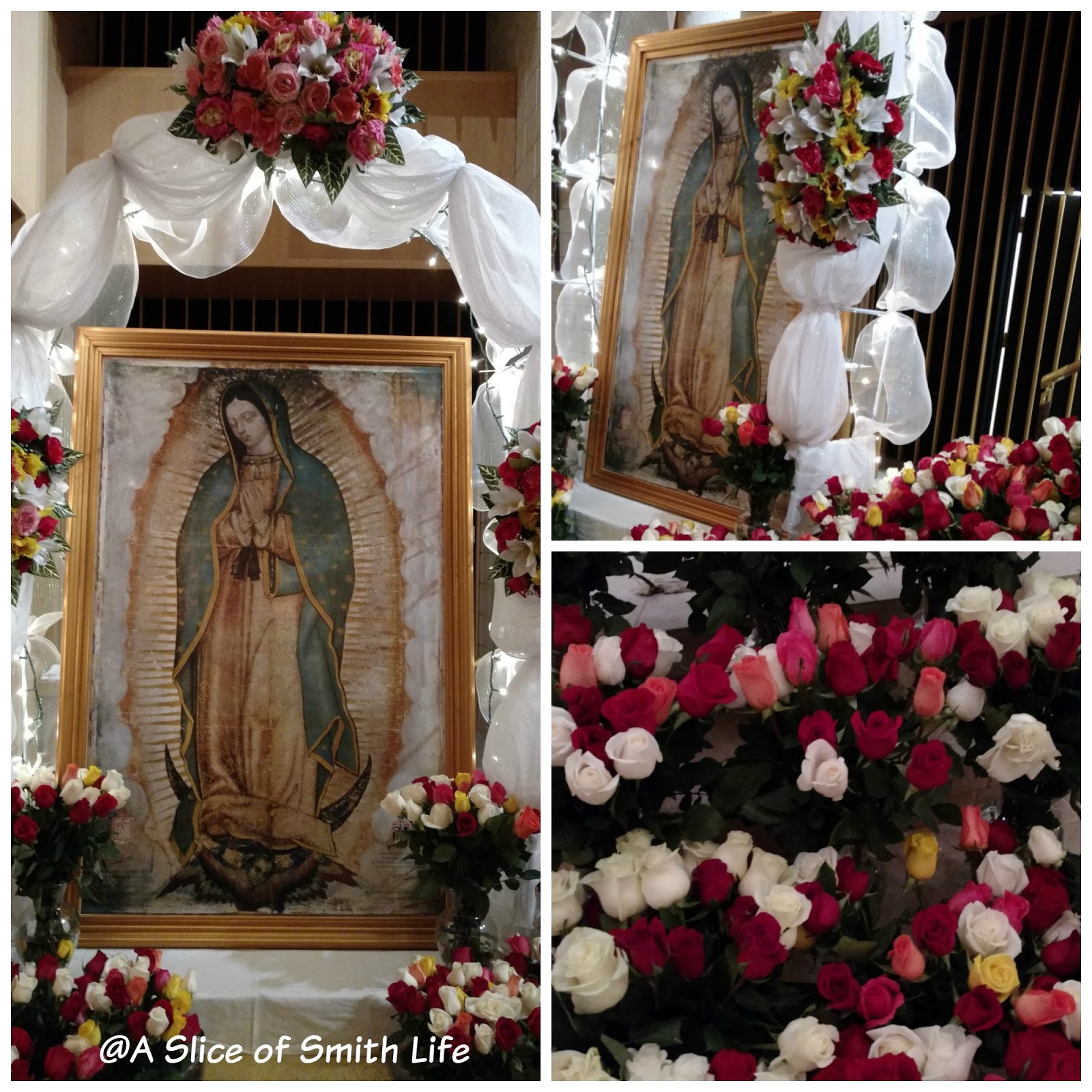 The Silver Rose will be making its way through our State again in 2025. When I know the date it will be transferred  to Michigan, I will start setting the dates of availability
11
This Photo by Unknown Author is licensed under CC BY-NC-ND
The Living Rosary
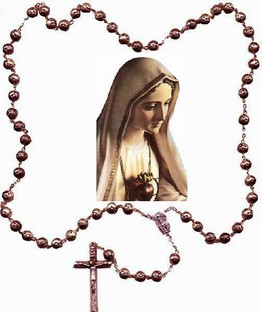 The Living Rosary will be held on the Lansing Capital Lawn on September 13, 2025.
The importance of this date is that our Holy Mother had her apparition on the 13th of the month
12
Sacramental Gifts
Consistent rehearsal
Strengthen your familiarity
Refine delivery style
Pacing, tone, and emphasis
Timing and transitions
Aim for seamless, professional delivery
Practice audience
Enlist colleagues to listen & provide feedback
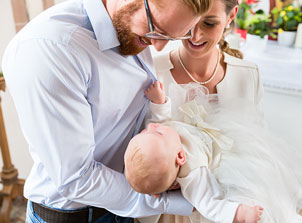 Support families during the most important events in the life of the domestic church: the sacraments. Councils will play an integral role in these momentous faith events and the lives of our families and parish community through prayer and the presentation of symbolic gifts.
13
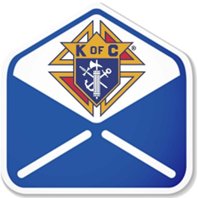 Michigan Knights of Columbus EmailJeff ThomasState Email Director
[Speaker Notes: 1]
MI KofC Email
Council
GKXXXX	Grand Knights
FSXXXX	Financial Secretaries
MDXXXX	Membership Directors
PDXXXX	Program Directors
[Speaker Notes: 1 GKXXXX  Grand Knights
2 FSXXXX  Financial Secretaries
3 MDXXXX  Membership Directors
4 PDXXXX Program Directors
5 Share until July 1st – Then... Hand it Off!!!
4]
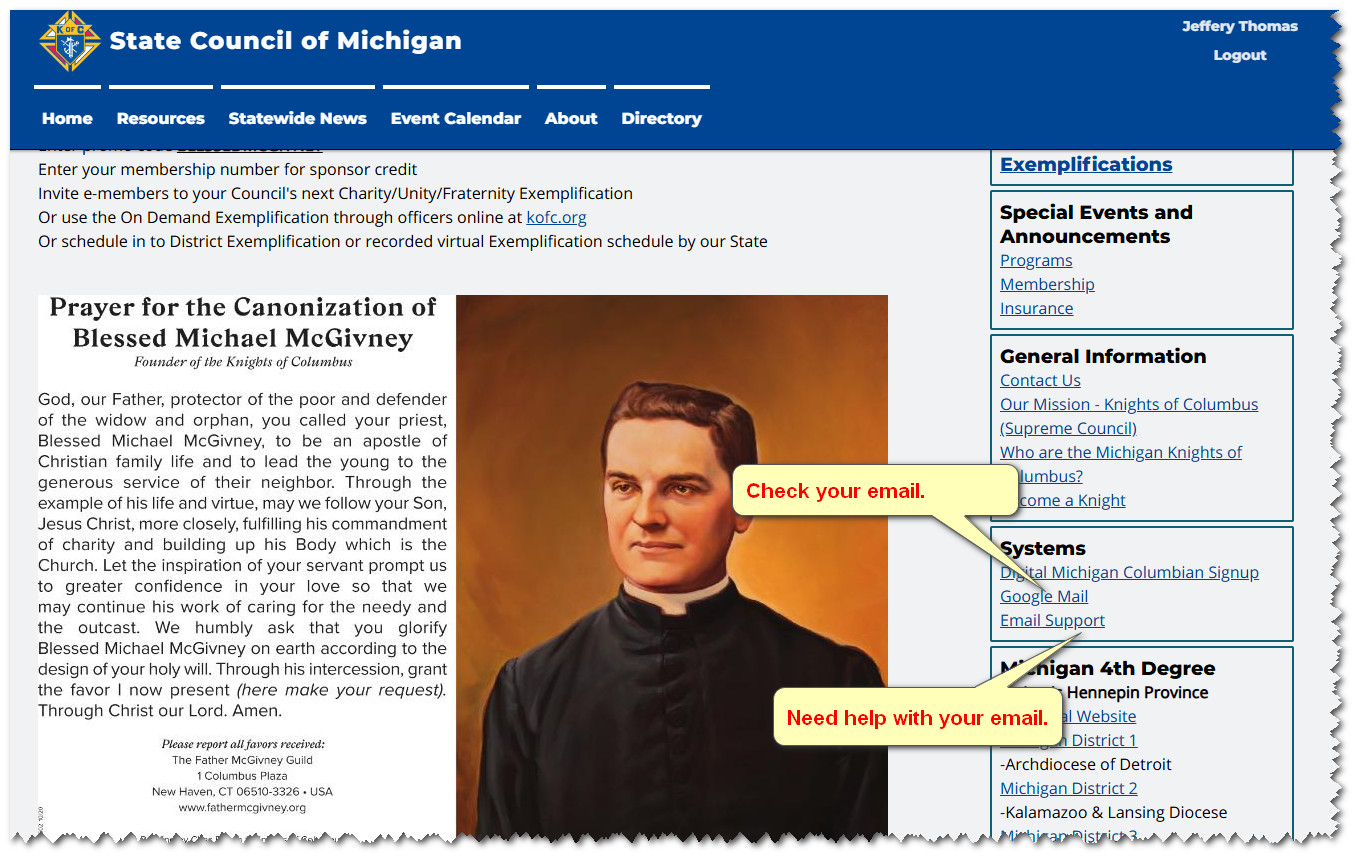 Email access & Email Support
[Speaker Notes: How to Logon

Go to WWW.mikofc.org

On Home Page – Right Boxes scroll down to:

1 Box called Systems click on Google mail
5]
STATE RAFFLE
KEVIN ROWLEY & MICHAEL HAUGHEY
Over 60k tickets were sold for the 2024-2025 State Raffle
Detroit – 31,031 sold
Gaylord – 3,616 sold
Grand Rapids – 5,866 sold
Kalamazoo – 2,832 sold
Lansing – 10,742 sold
Marquette – 1,758 sold
Saginaw – 5,055 sold
District Deputies were sent updates with council sales
District 125
Council	Council Earnings	Members	Potential Earnings
3042		$467			273		$3,276
3191		$36			66		$792
5460		$280			337		$4,044
Have you been trained for this year
Dean Hayworth
Joe Langhauser
State Training Director
Council Training Director
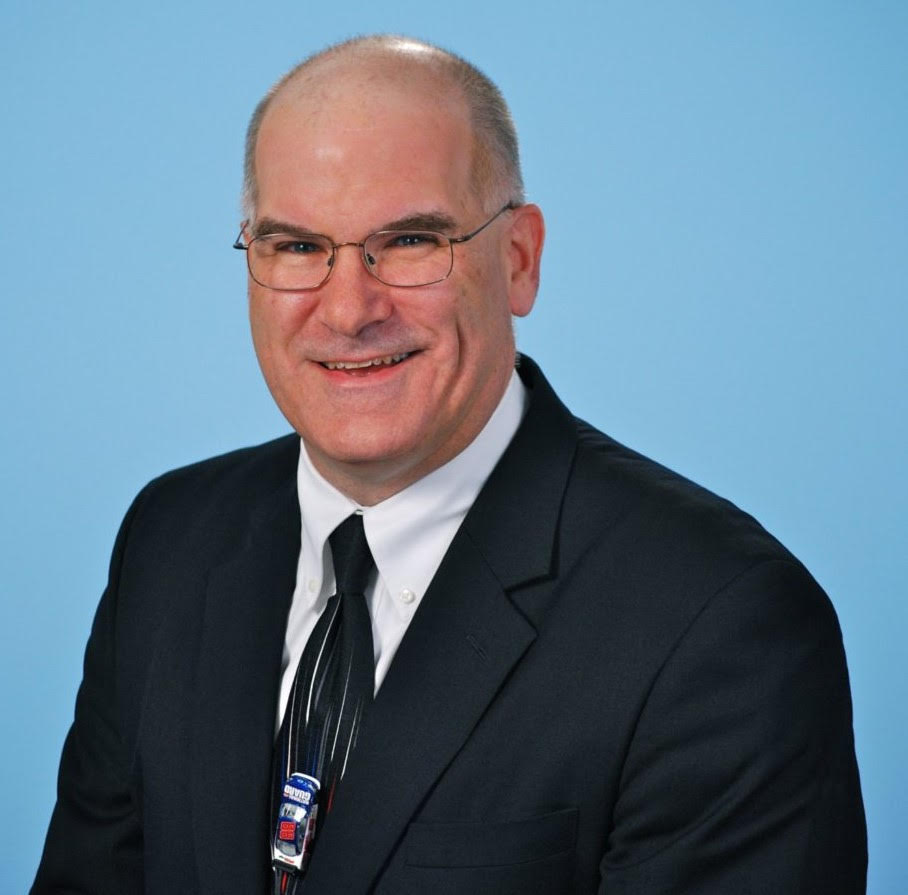 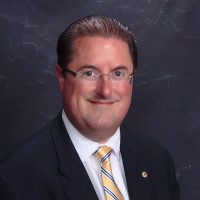 [Speaker Notes: Trainer Customization Instructions
Please customize this slide with your name and role before presenting.
This Train-the-Trainer session will be led by:
Joe Langhauser, State Training Director
Dean Hayworth, Training Director North
I expect that State Deputy Diocesan Directors will make any necessary customizations to tailor the presentation as required.
Thank you for your commitment to this training process!]
Live Training Season is Winding Down
Training for Grand Knights, Program and Membership, Financial Secretaries w/ Trustees and Treasurer Training 
Thank you to those that attended live sessions and to all the trainers that helped out
We know that councils that are well trained achieve Star Council at a significantly higher rate
Training materials are available on the state website 
    (You do need xxx@mikofc.org email to access)
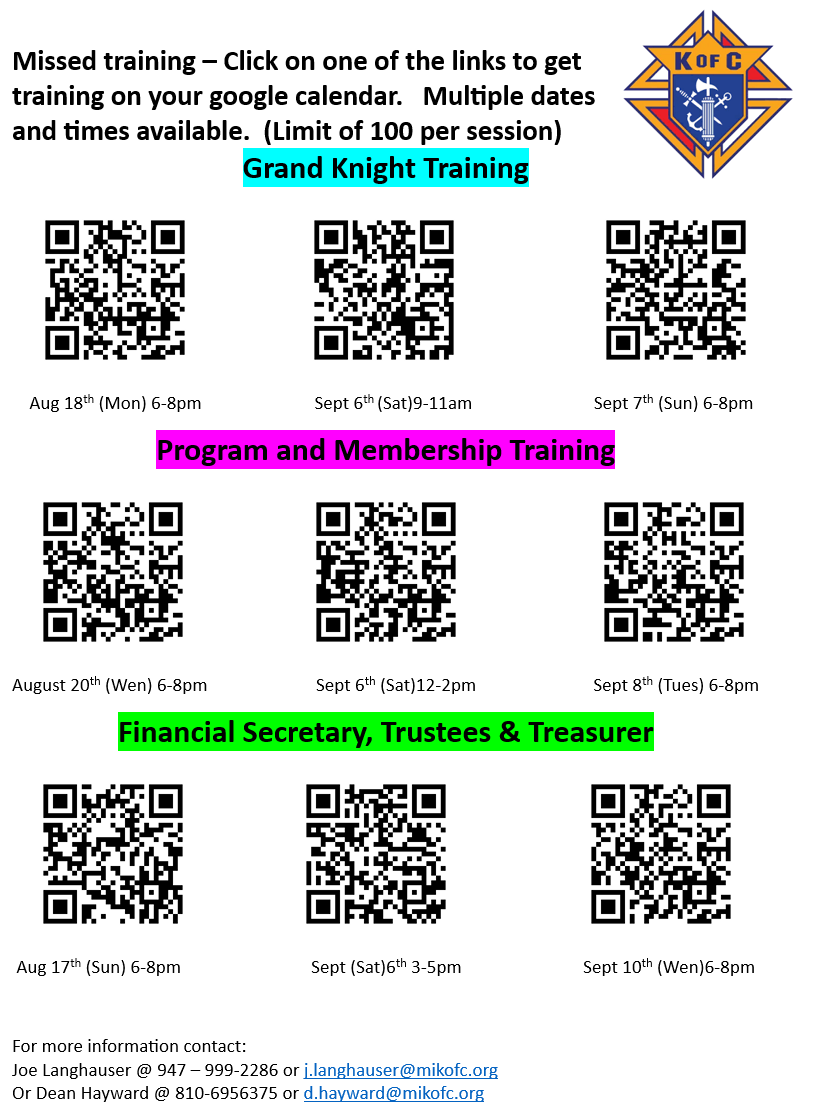 Catchup Training Links
Have missed training?
We have “catchup” training 
Use one of the QR codes to have the training put on your calendar directly
These are all online sessions
Take Courage In All You Do!
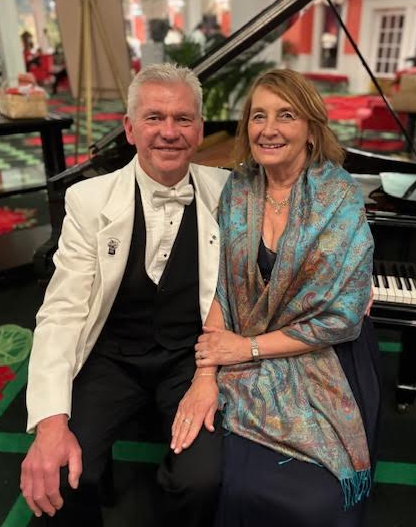 Ed and Lynn Strach  Pro-Life Chair Couple
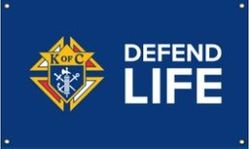 SOARing For Life!
Building Courage – ASAP100
2025 – 2026 Fraternal Year Goals                     
 
Achieve 100% council participation from all active councils. 

Agreed by District Deputies at the Summer Leadership meeting.

All monetary and other donations accepted!
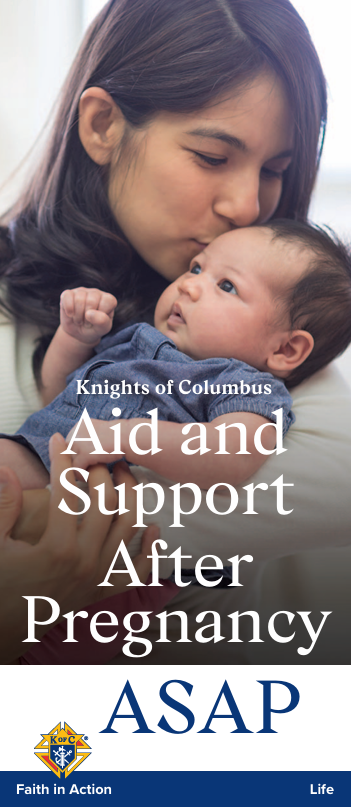 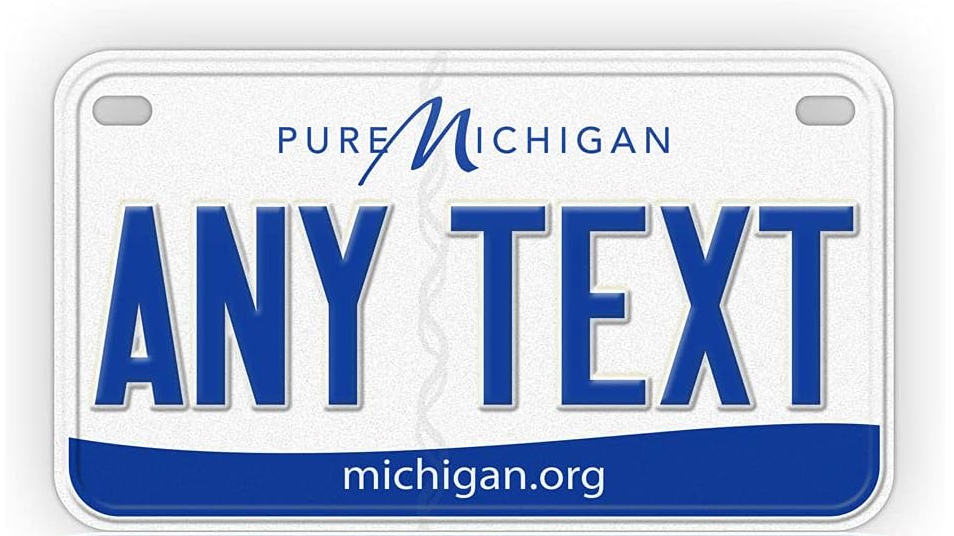 ASAP100
Beyond 100 Ultrasound Units
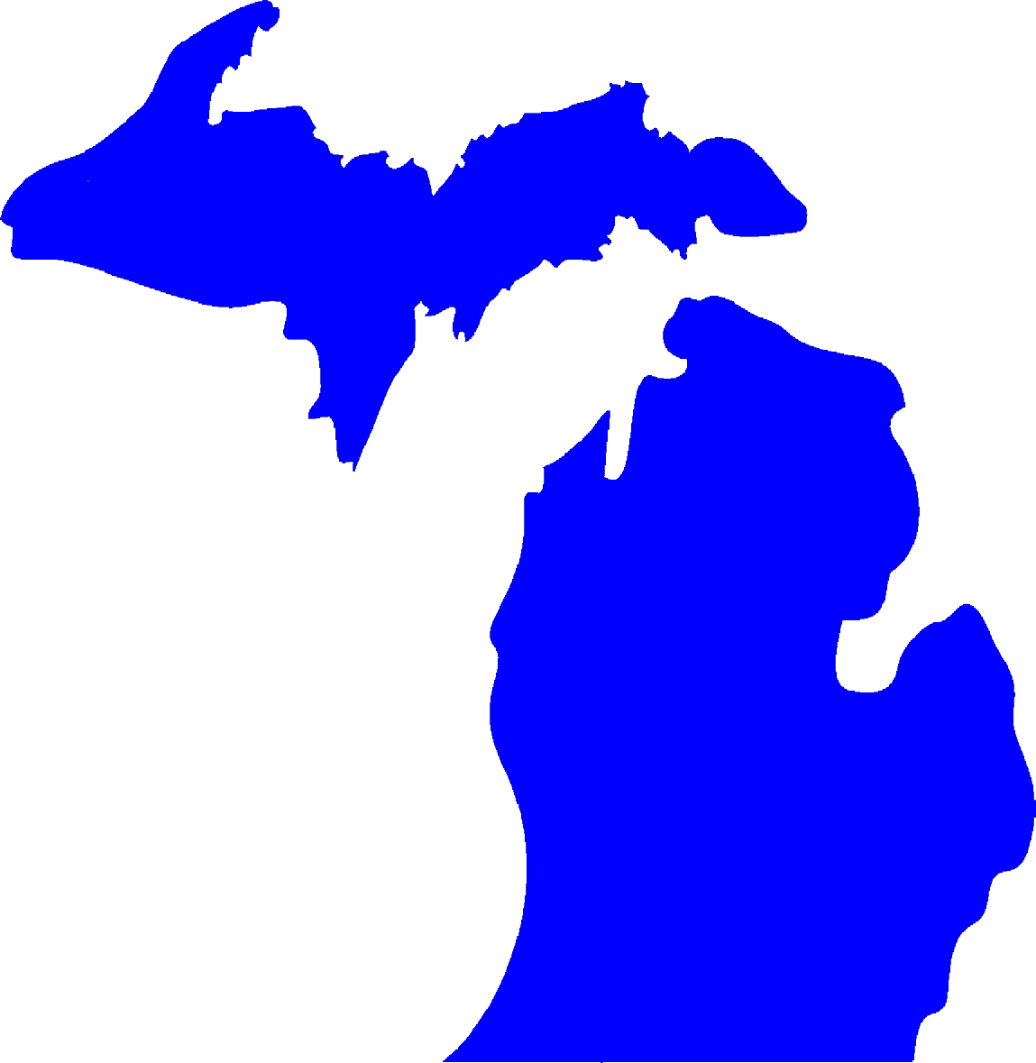 Sacred Heart Mercy Healthcare, Alma; Servants of the Holy Family Council #2966
Positive Options, Holland; St. John Neumann Council #7115
Spero Pregnancy Center, Port Huron; Bishop William F. Murphy Council #3257
Positive Options Pregnancy Center, Allegan; St. Catherine of Siena Council #6980
Lennon Center, Dearborn Heights; Fr. Patrick O’Kelly Council #3860
Pregnancy Helpline, Sturgis; Deacon Jerry Mix Council #2508
Women’s Care Center, Niles; St. Mary of the Lake Council #14366
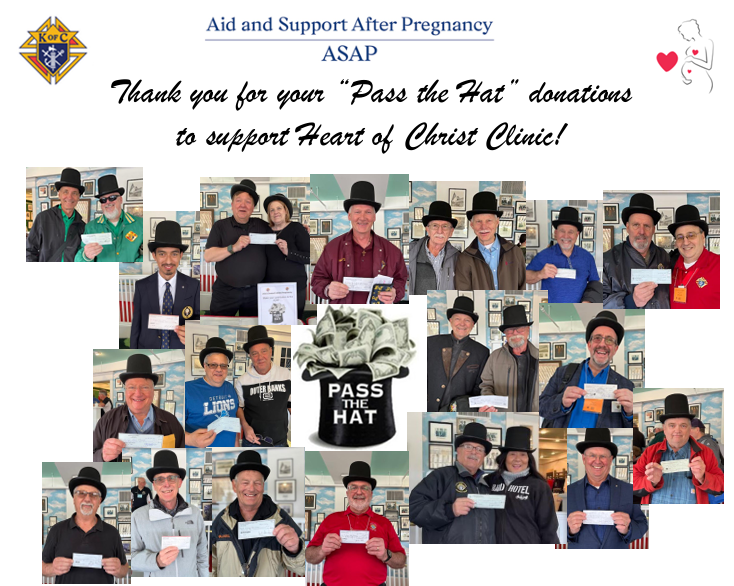 Donations totaling $64,711!
$52,911 raised by councils, assemblies and personal donations!
$12,500 matched by the Supreme Council!
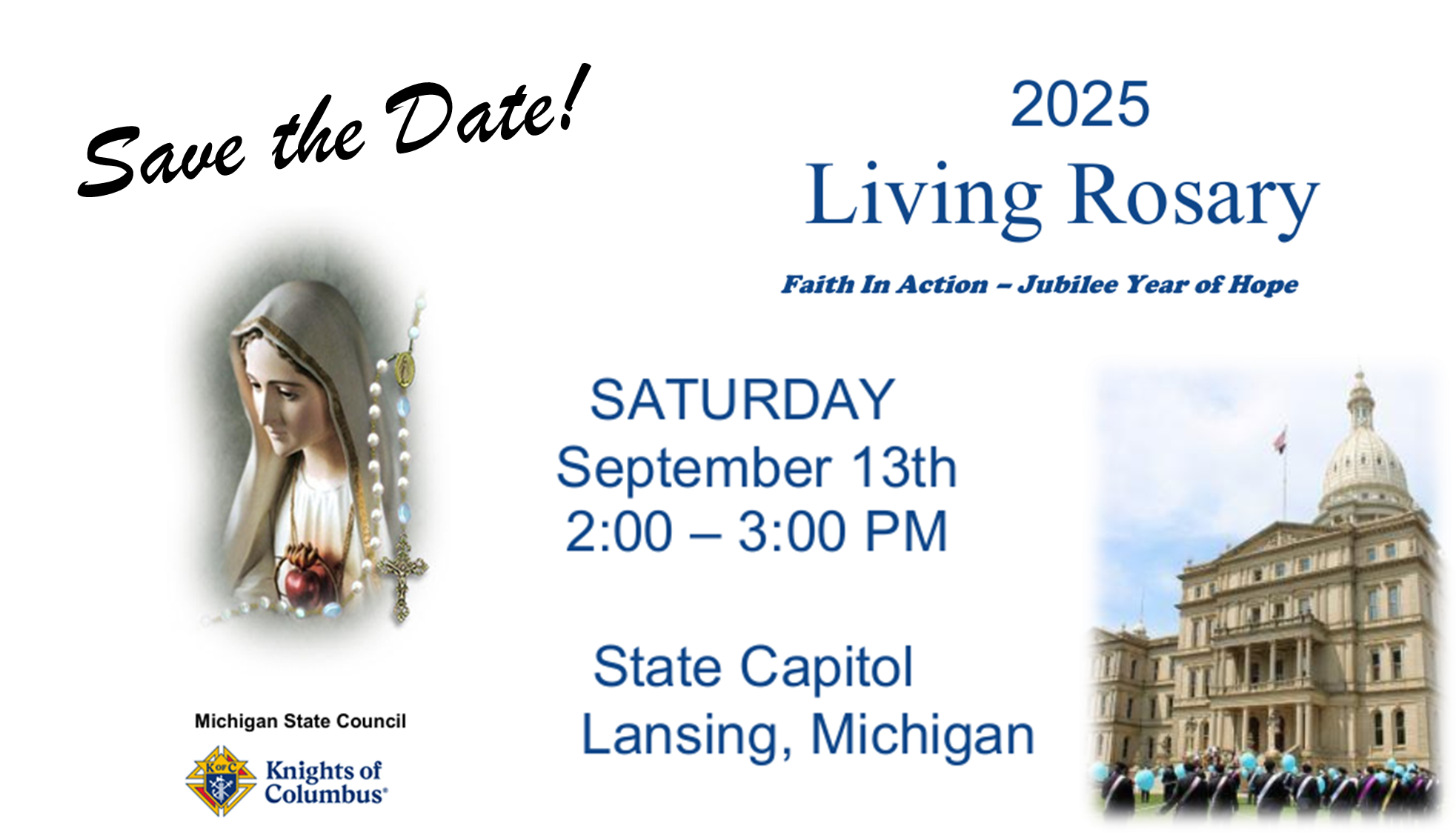 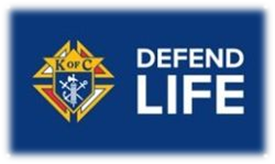 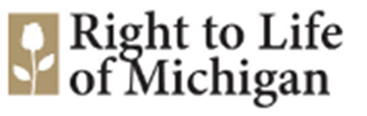 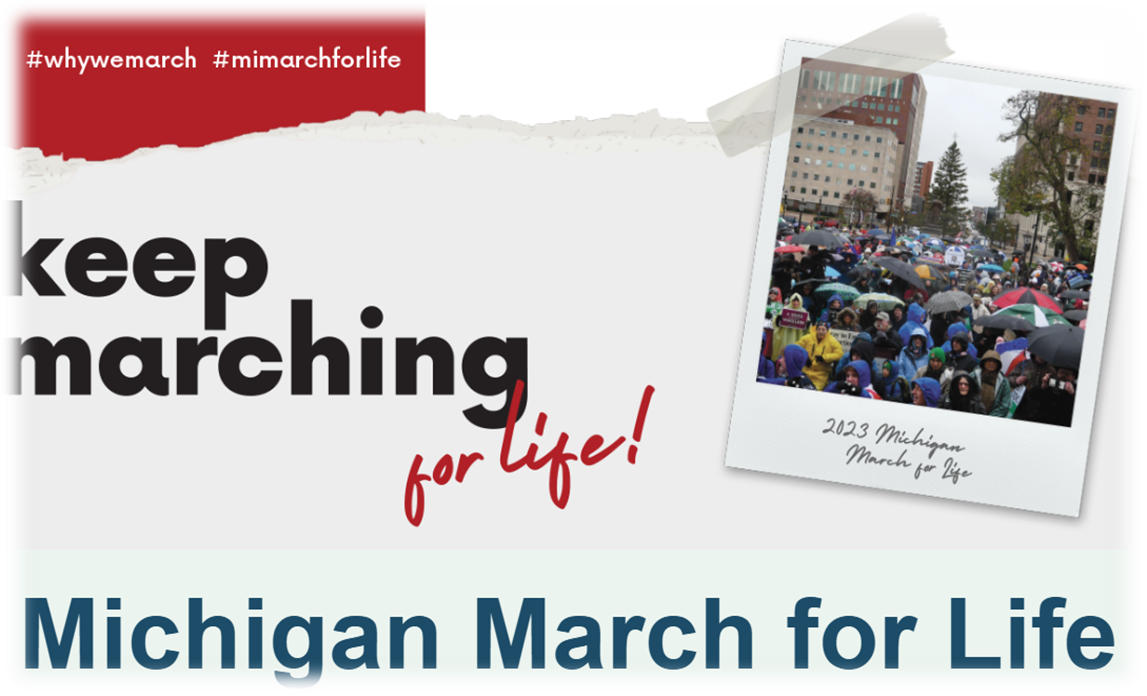 Thursday, November 6, 2025, at the State Capitol
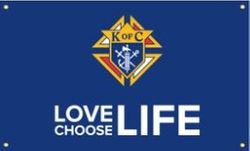 Take Courage In All you Do!
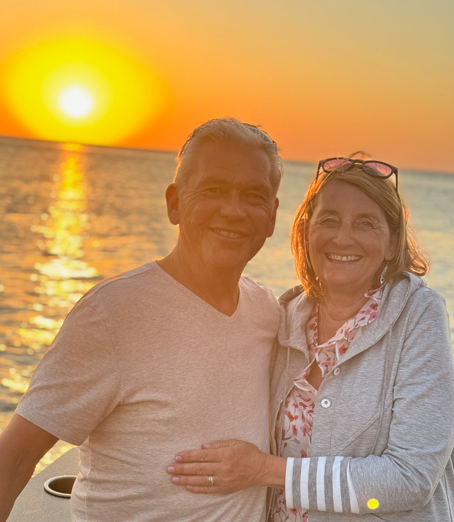 Ed and Lynn Strach
Contact us at e.strach@mikofc.org or 734-476-6296